Lección 7LA CONFIANZA INFUNDE VALOR
Jueces 6.1-2, 7-16
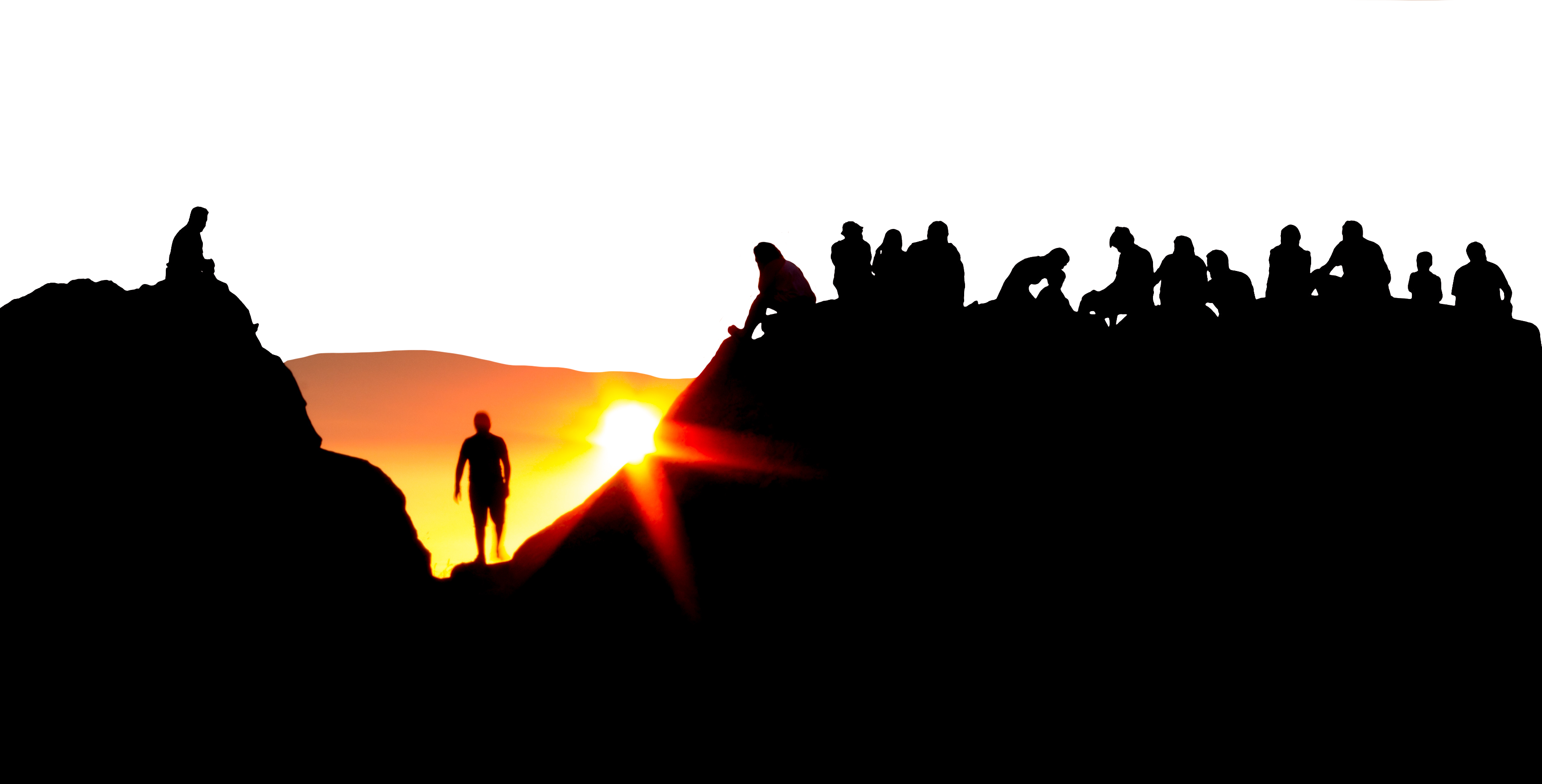 «—La paz sea contigo. No tengas temor, no morirás».
Jueces 6.23
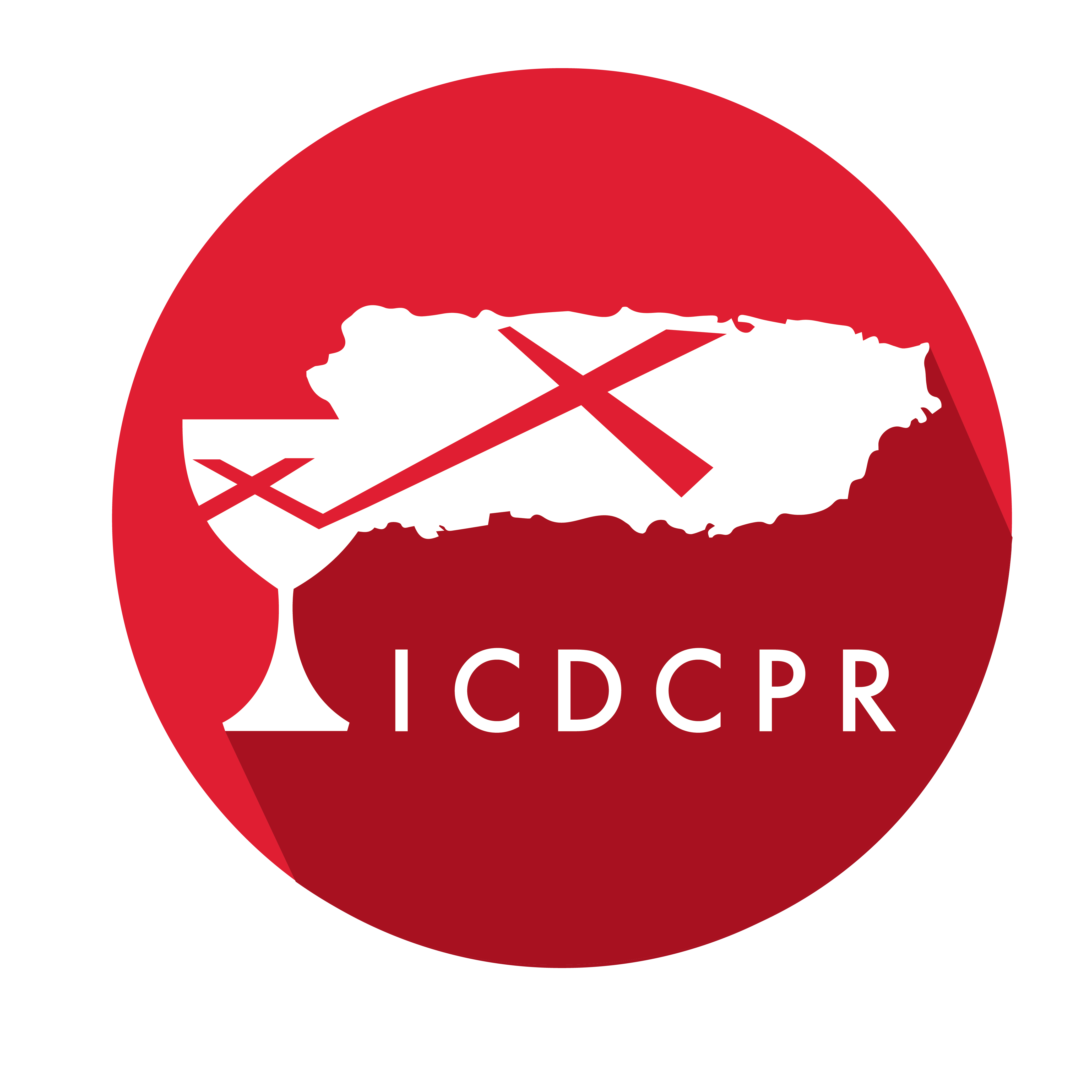 Año 31/Vol. 1
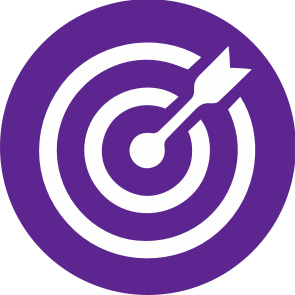 OBJETIVOS
Los estudiantes que tomen esta lección podrán percatarse de: 
La crisis espiritual en la que se encontraba el pueblo de Israel durante el gobierno de los jueces.
El poder que tiene la fe para recuperar la vocación personal en momentos de crisis.
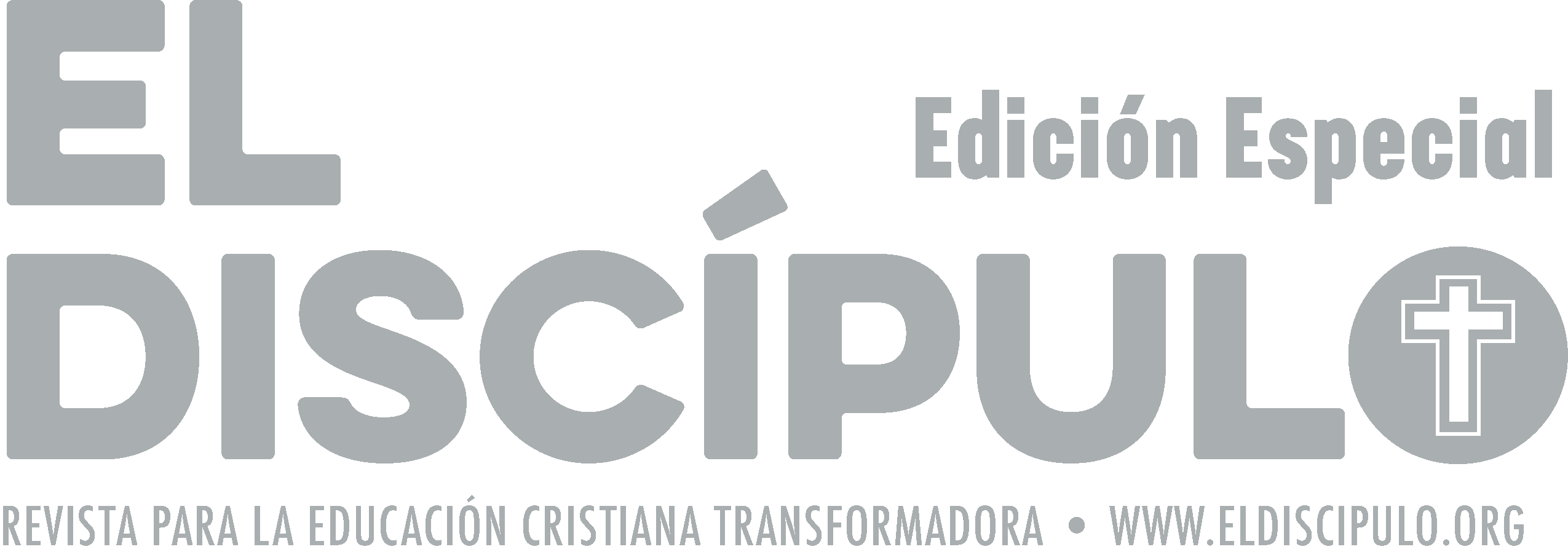 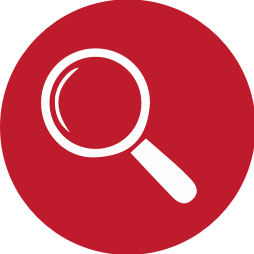 VOCABULARIO
Madianitas: Fue un pueblo nacido de Madián, hijo de Abraham con una concubina. Esta tribu fue muy poderosa y siempre fue un tormento para Israel. 

Ofra: Ciudad en el territorio de la tribu de Manasés, donde vivía Josué y recibió la visita del ángel de Jehová que lo reanimó a cumplir con su misión de salvar a Israel de la opresión de los madianitas.
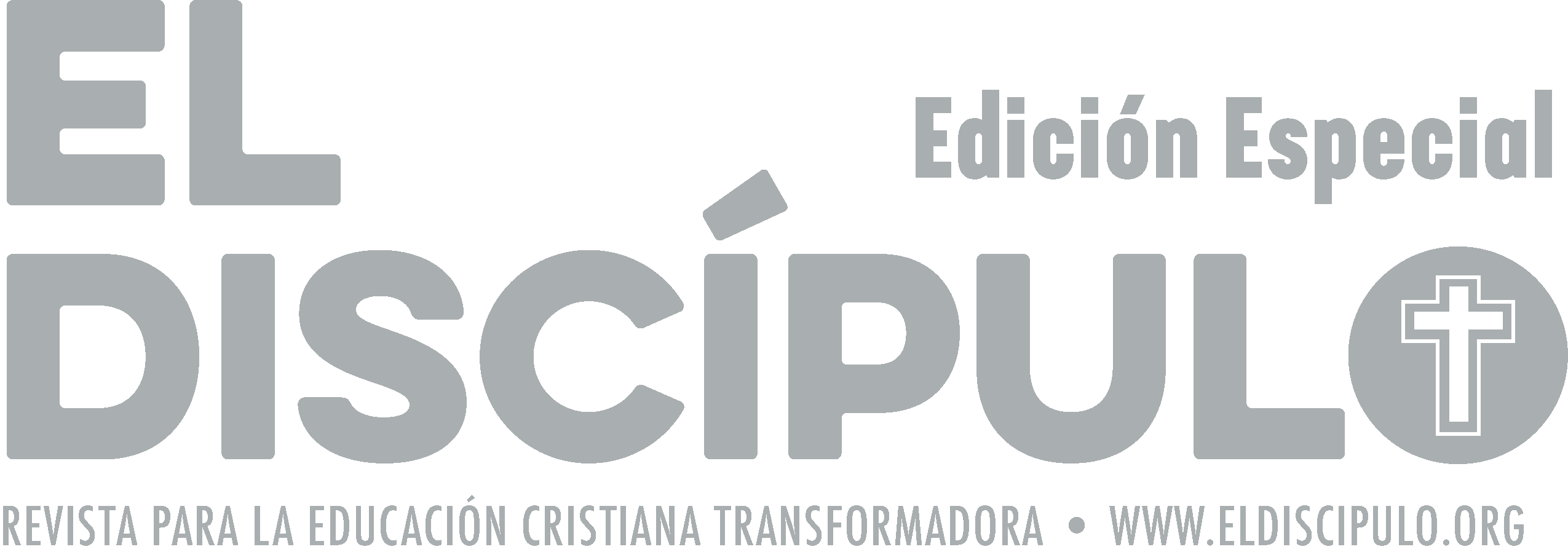 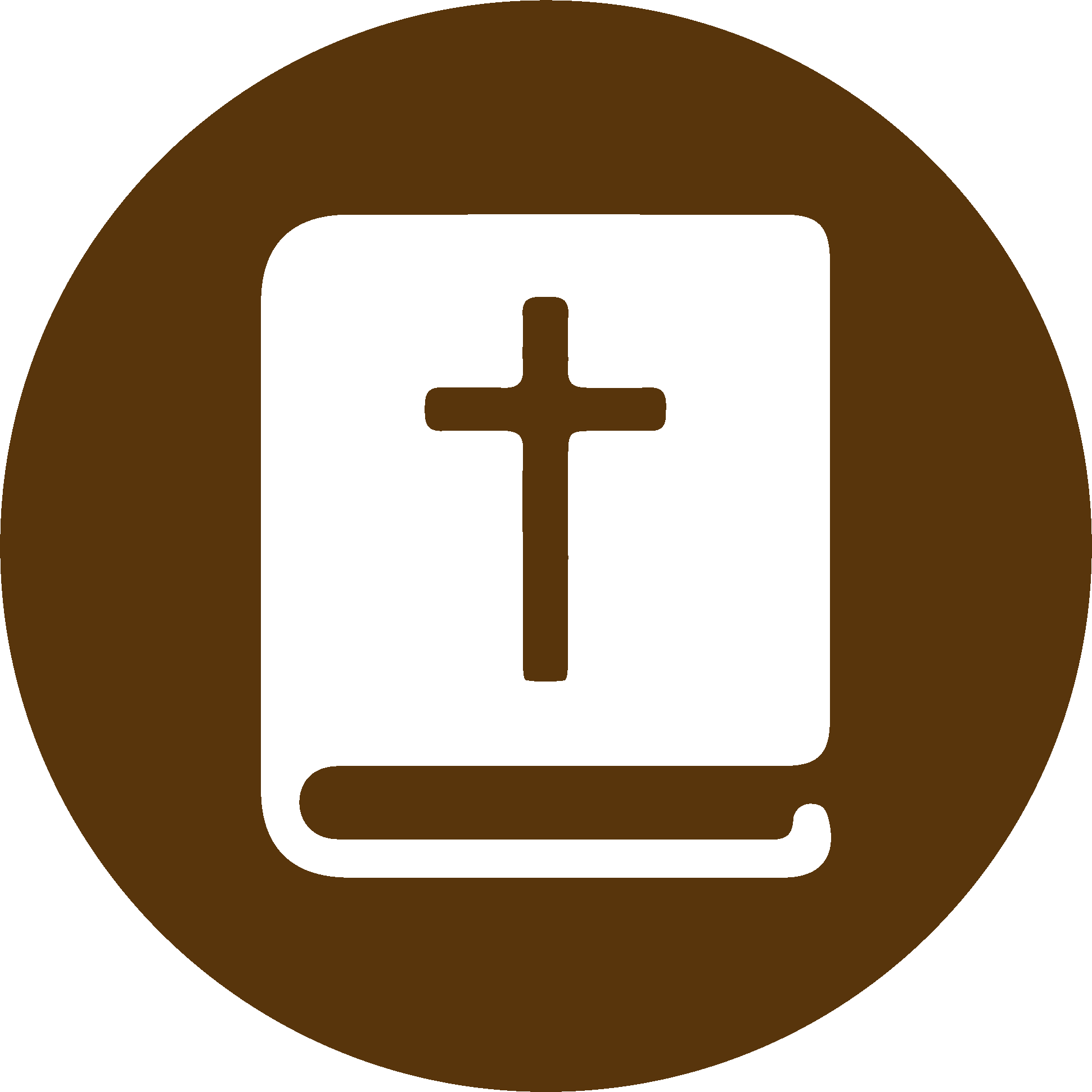 TEXTO BÍBLICO: Jueces 6.1-2
VP

1  Pero los hechos de los israelitas fueron malos a los ojos del Señor, y durante siete años el Señor los entregó al poder de los madianitas. 

2  Como los madianitas oprimían cada vez más a los israelitas, éstos, por temor a los madianitas, se hicieron escondites en los cerros, en las cuevas y en lugares difíciles de alcanzar.
RVR

1  Los hijos de Israel hicieron lo malo ante los ojos de Jehová, y Jehová los entregó en manos de Madián por siete años. 

2  Como la mano de Madián los oprimía cada vez más, los hijos de Israel, por temor a los madianitas, se hicieron cuevas en los montes, cavernas y lugares fortificados.
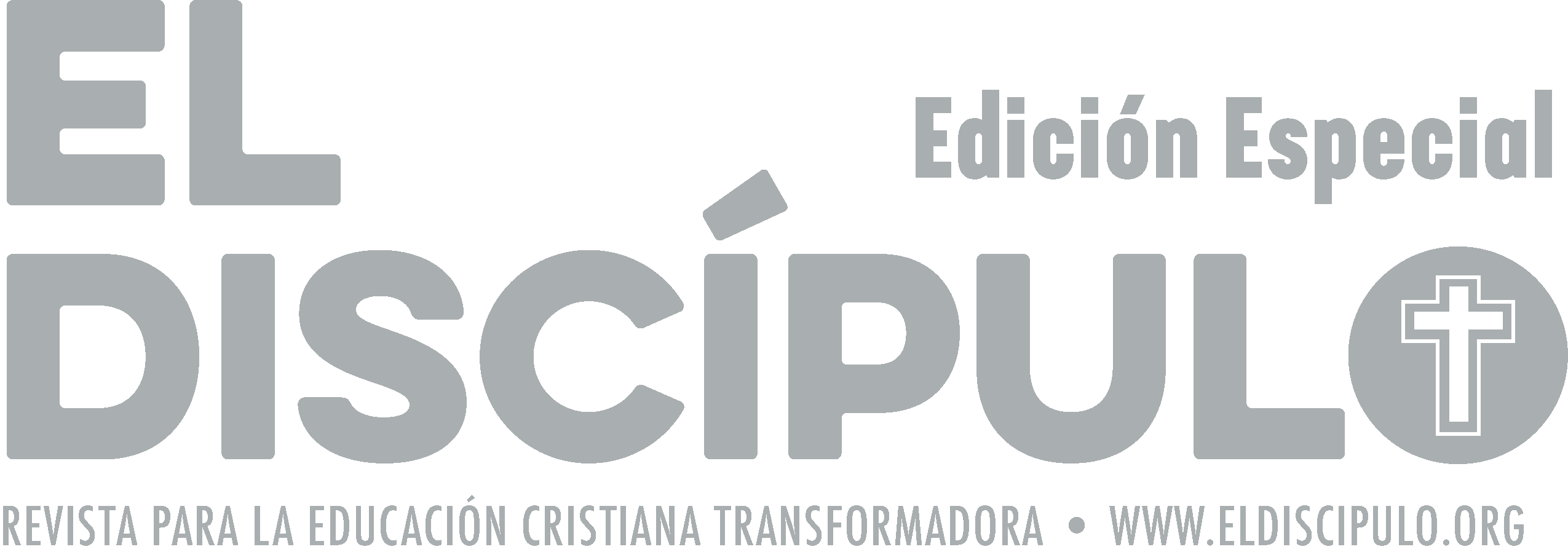 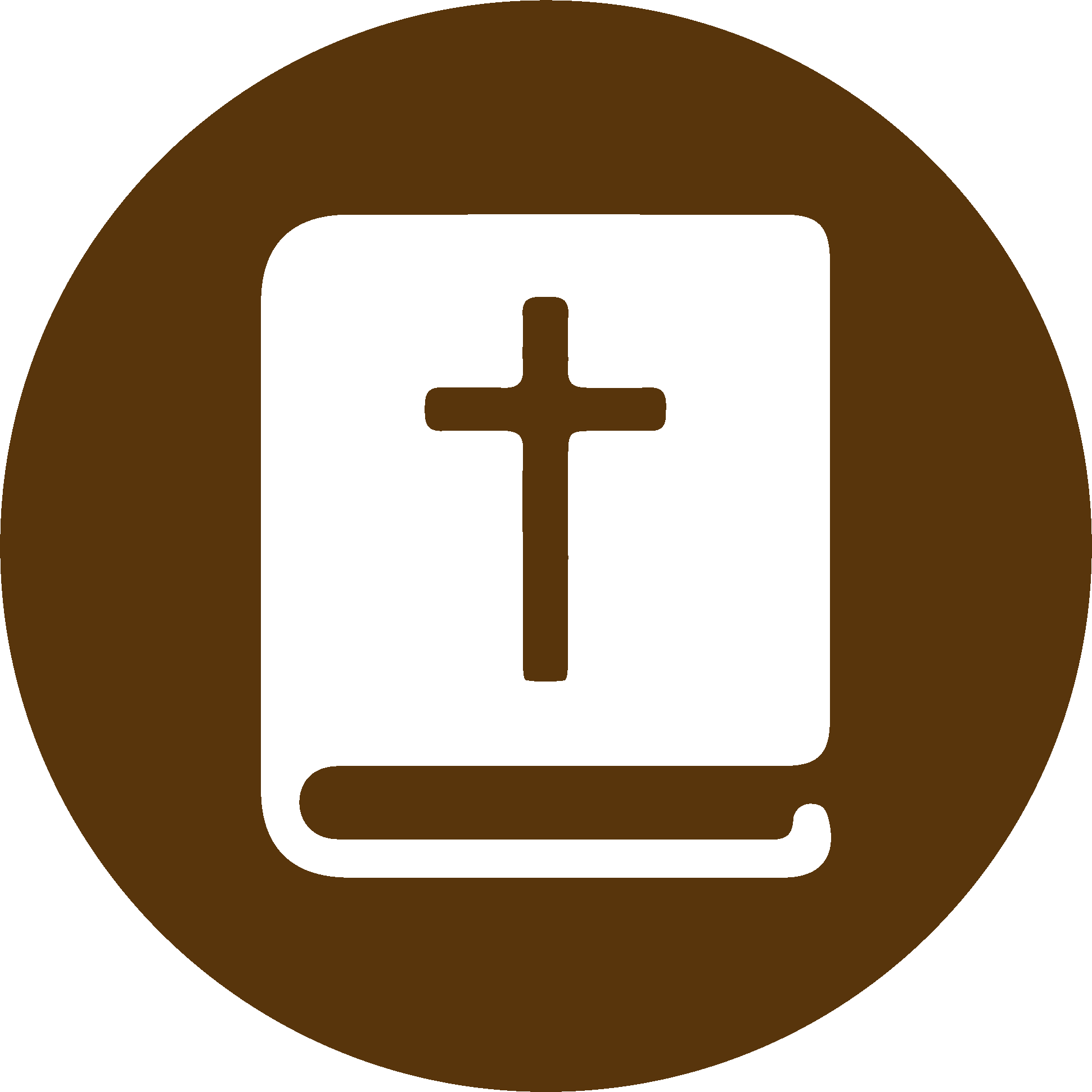 TEXTO BÍBLICO: Jueces 6.7-8
VP

7  Cuando los israelitas le pidieron al Señor que los librara de los madianitas, 

8  él les envió un profeta que les dijo: «Así dice el Señor y Dios de Israel: “Yo los saqué a ustedes de Egipto, donde vivían como esclavos,
RVR

7  Cuando los hijos de Israel clamaron a Jehová a causa de los madianitas, 

8  Jehová les envió un profeta, el cual les dijo:«Así ha dicho Jehová, Dios de Israel: “Yo os hice salir de Egipto y os saqué de la casa de servidumbre.
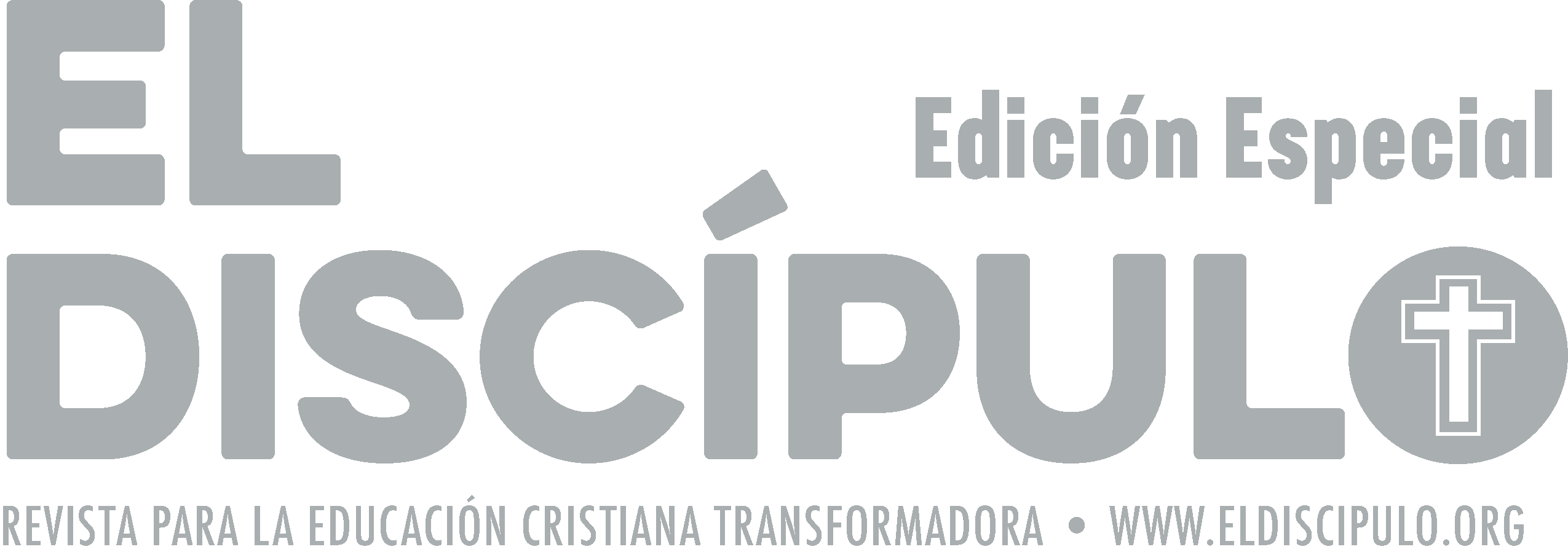 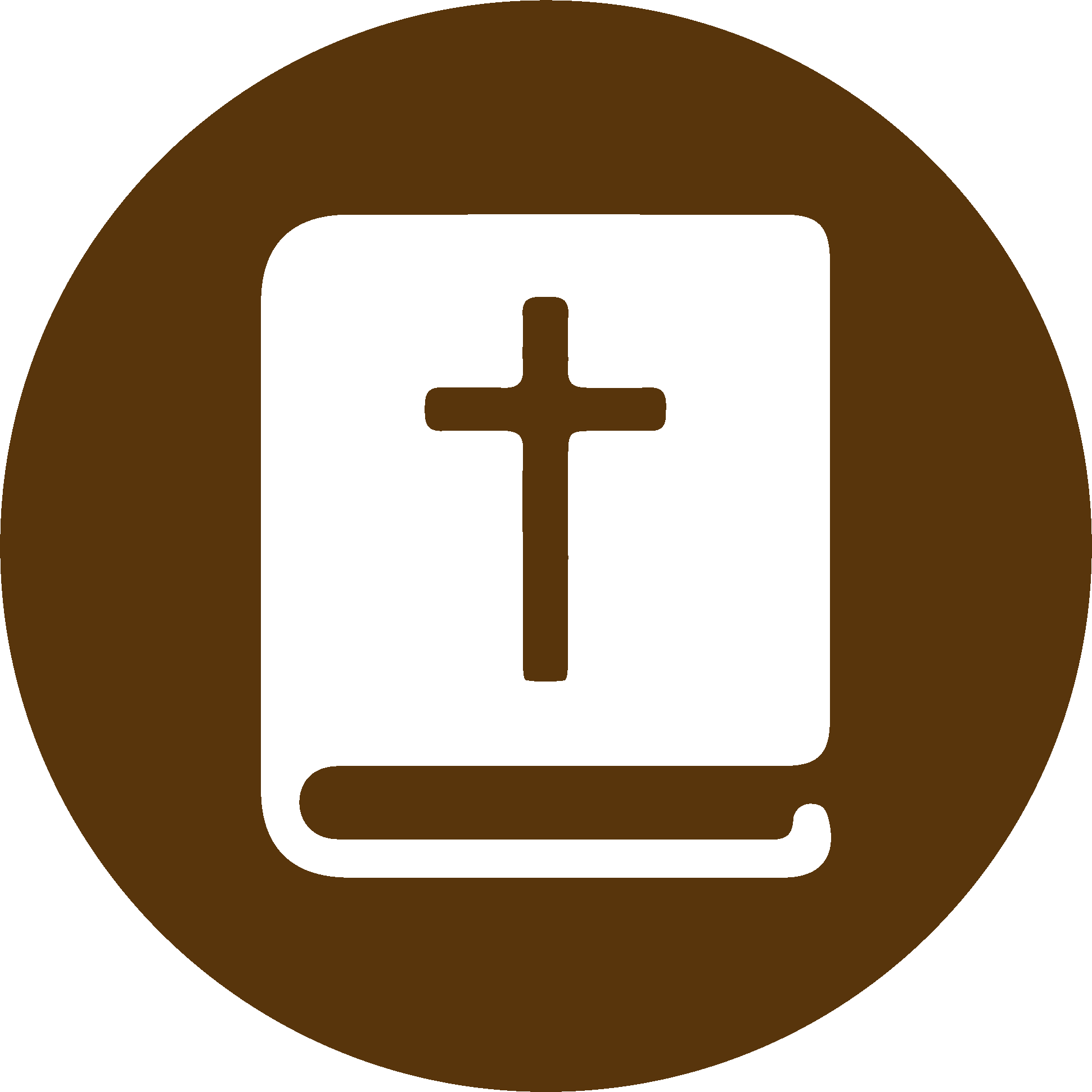 TEXTO BÍBLICO: Jueces 6.9-10
VP

9  y no sólo los libré a ustedes de los egipcios, sino también de todos los que los oprimían. A ellos los fui echando de delante de ustedes, y a ustedes les di la tierra de ellos. 

10  Y les dije a ustedes que yo soy el Señor su Dios, y que no tuvieran miedo de los dioses de los amorreos, en cuya tierra viven ustedes ahora; pero ustedes no me hicieron caso.”»
RVR

9  Os libré de manos de los egipcios y de manos de todos los que os afligieron, a los cuales eché de delante de vosotros, y os di su tierra. 

10  También os dije: ‘Yo soy Jehová, vuestro Dios: No temáis a los dioses de los amorreos en cuya tierra habitáis.’ Sin embargo, no habéis obedecido a mi voz.”»
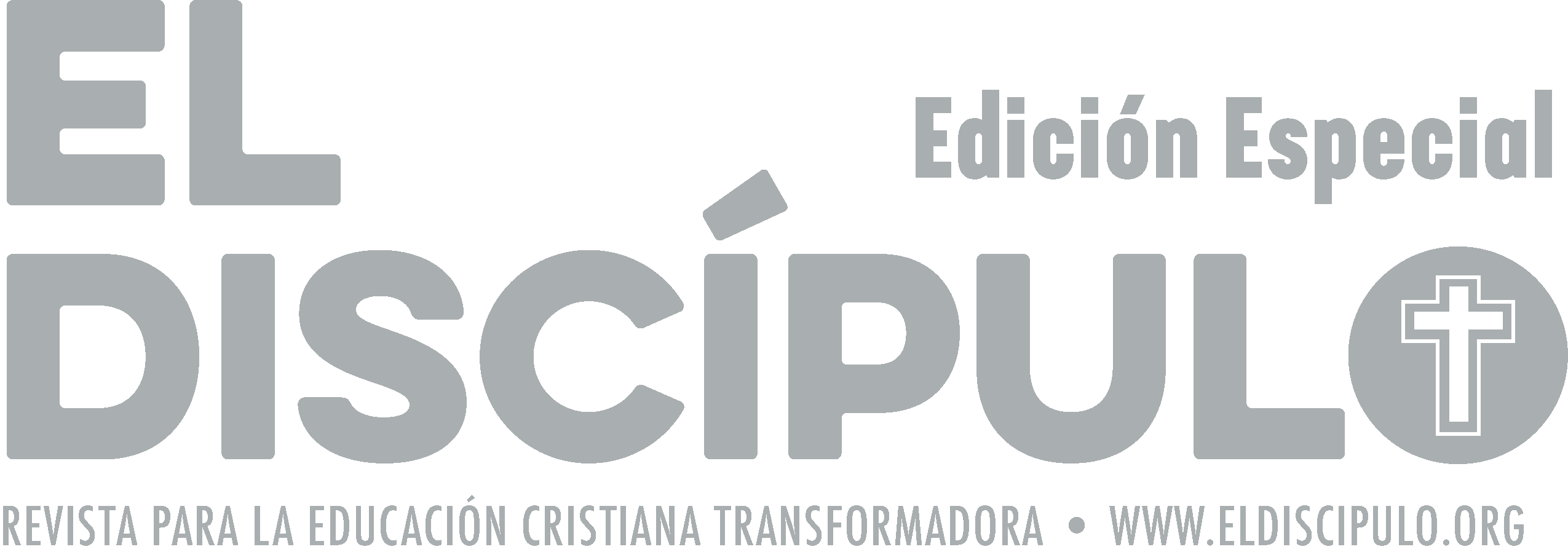 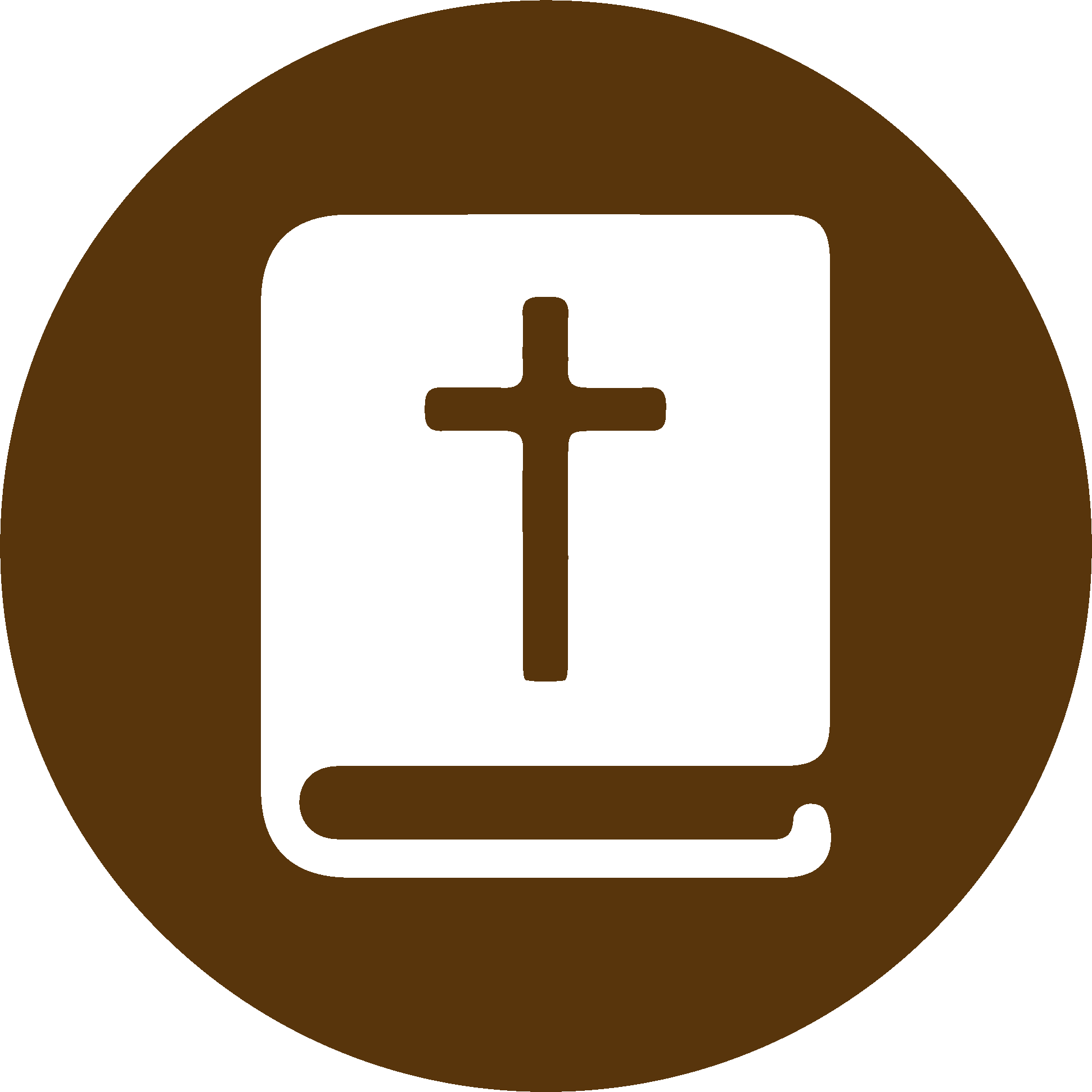 TEXTO BÍBLICO: Jueces 6.11-12
RVR

11  Entonces vino el ángel de Jehová y se sentó debajo de la encina que está en Ofra, la cual era de Joás abiezerita. Gedeón, su hijo, estaba sacudiendo el trigo en el lagar, para esconderlo de los madianitas, 

12  cuando se le apareció el ángel de Jehová y le dijo: —Jehová está contigo, hombre esforzado y valiente.
VP

11  Entonces vino el ángel del Señor y se sentó bajo la encina que estaba en Ofrá, y que pertenecía a Joás, que era del clan de Abiézer. Gedeón, el hijo de Joás, estaba limpiando el trigo a escondidas, en el lugar donde se pisaba la uva para hacer vino, para que los madianitas no lo vieran.

12  El ángel del Señor se le apareció y le dijo: —¡El Señor está contigo, hombre fuerte y valiente!
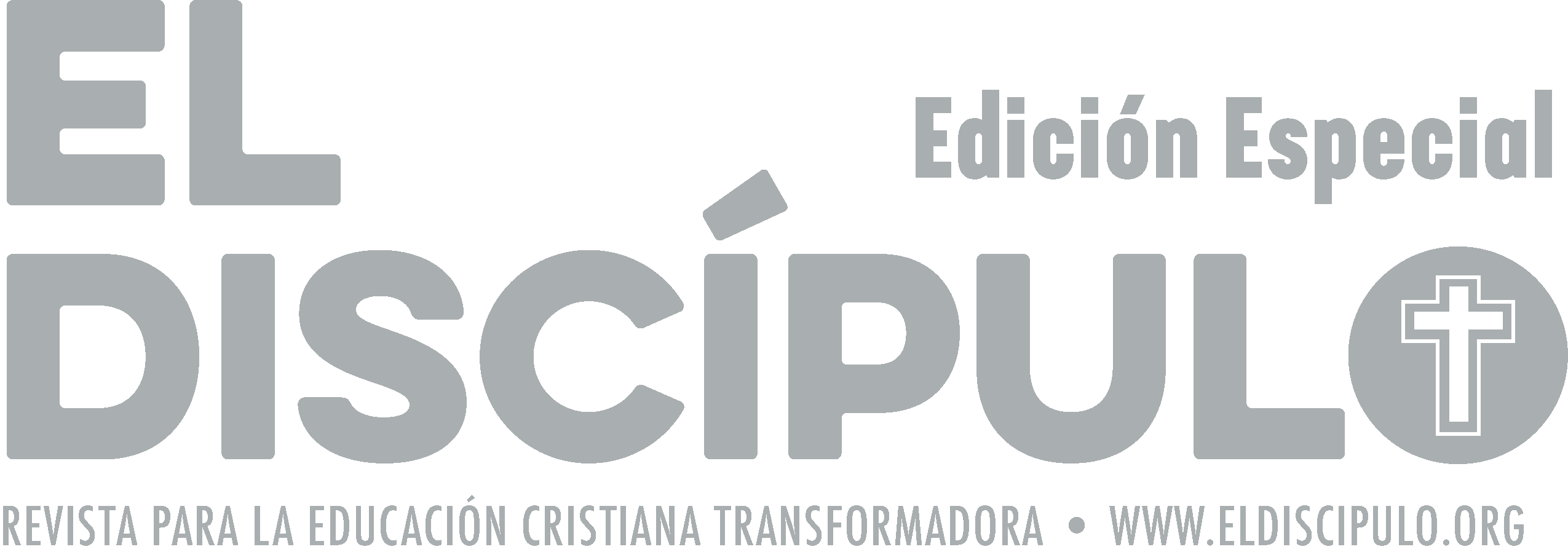 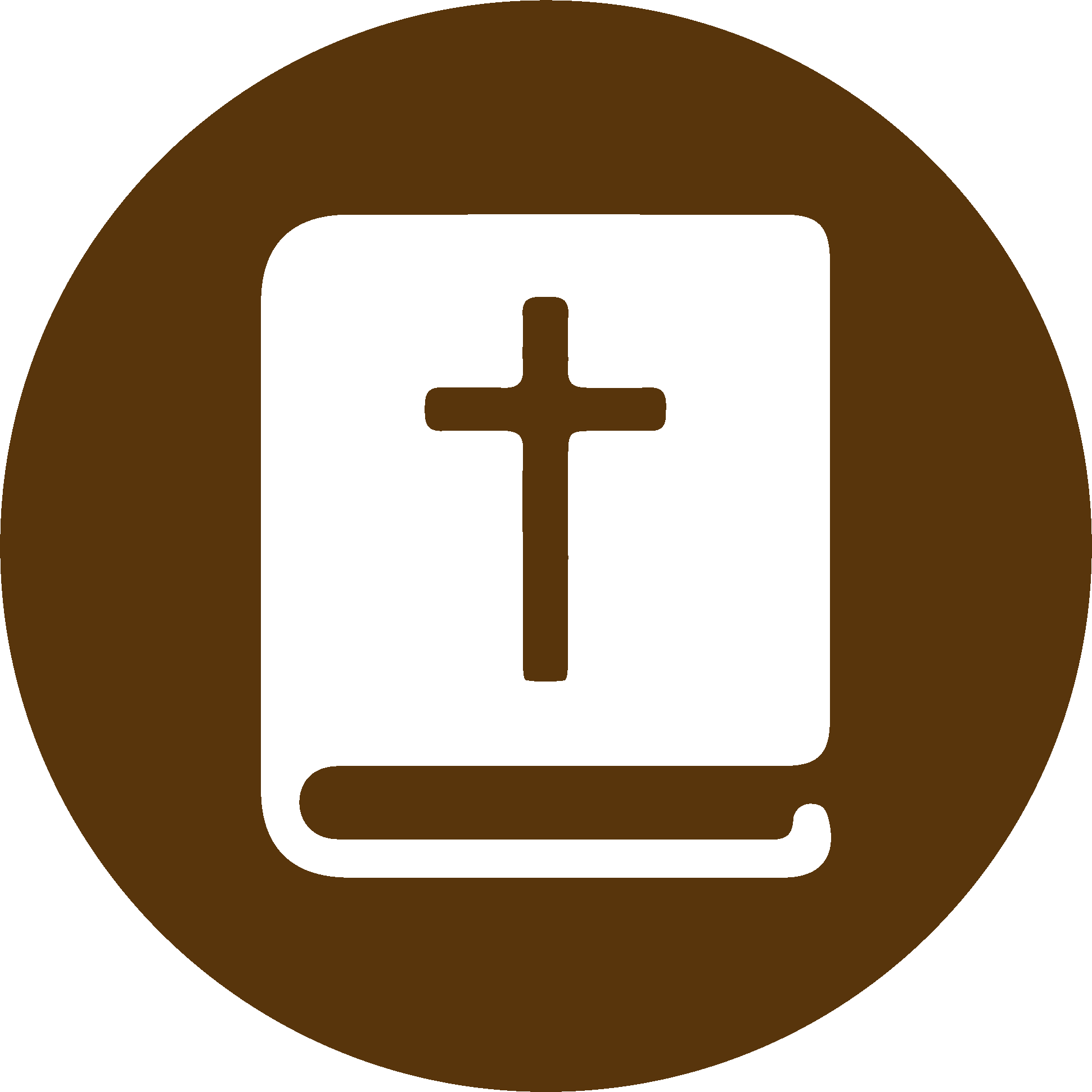 TEXTO BÍBLICO: Jueces 6.13-14
VP

13  Y Gedeón contestó: —Perdón, señor, pero si el Señor está con nosotros, ¿por qué nos pasa todo esto? ¿Dónde están todos los milagros de que nos hablan nuestros antepasados, cuando dicen que el Señor nos sacó de Egipto? El Señor nos ha abandonado, y nos ha entregado al poder de los madianitas.

14  El Señor lo miró, y le dijo: —Usa la fuerza que tienes, para ir a salvar a Israel del poder de los madianitas. Yo soy el que te envía.
RVR

13  Gedeón le respondió: —Ah, señor mío, si Jehová está con nosotros, ¿por qué nos ha sobrevenido todo esto? ¿Dónde están todas esas maravillas que nuestros padres nos han contado? Decían: “¿No nos sacó Jehová de Egipto?” Y ahora Jehová nos ha desamparado y nos ha entregado en manos de los madianitas.

14  Mirándolo Jehová, le dijo: —Ve con esta tu fuerza y salvarás a Israel de manos de los madianitas. ¿No te envío yo?
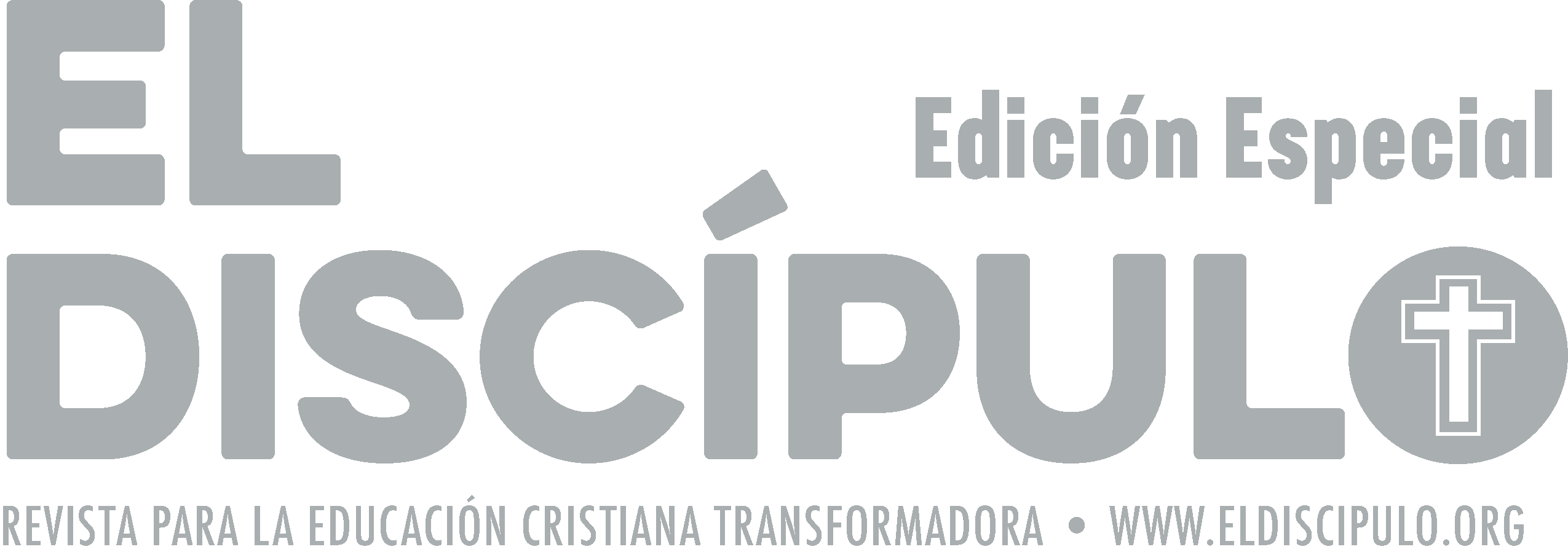 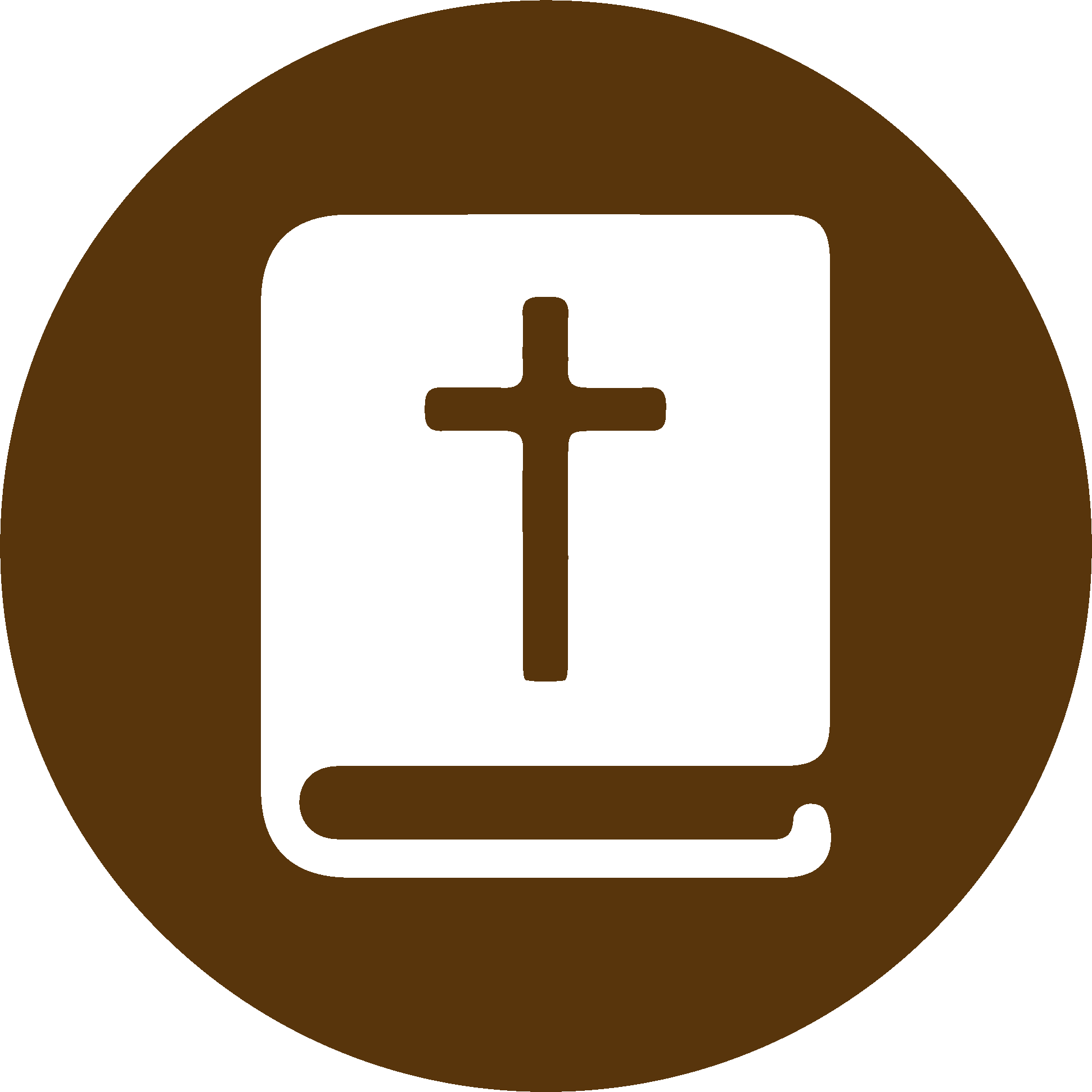 TEXTO BÍBLICO: Jueces 6.15-16
VP

15  Pero Gedeón volvió a contestar:  —Una vez más, perdón, señor, pero ¿cómo voy a salvar a Israel? Mi clan es el más pobre de toda la tribu de Manasés, y yo soy el más pequeño de mi familia.

16  Y el Señor le respondió: —Podrás hacerlo porque yo estaré contigo. Derrotarás a los madianitas como quien derrota a un solo hombre.
RVR

15  Gedeón le respondió de nuevo: —Ah, señor mío, ¿con qué salvaré yo a Israel? He aquí que mi familia es pobre en Manasés, y yo soy el menor en la casa de mi padre.

16  Jehová le dijo: —Ciertamente yo estaré contigo, y tú derrotarás a los madianitas como a un solo hombre.
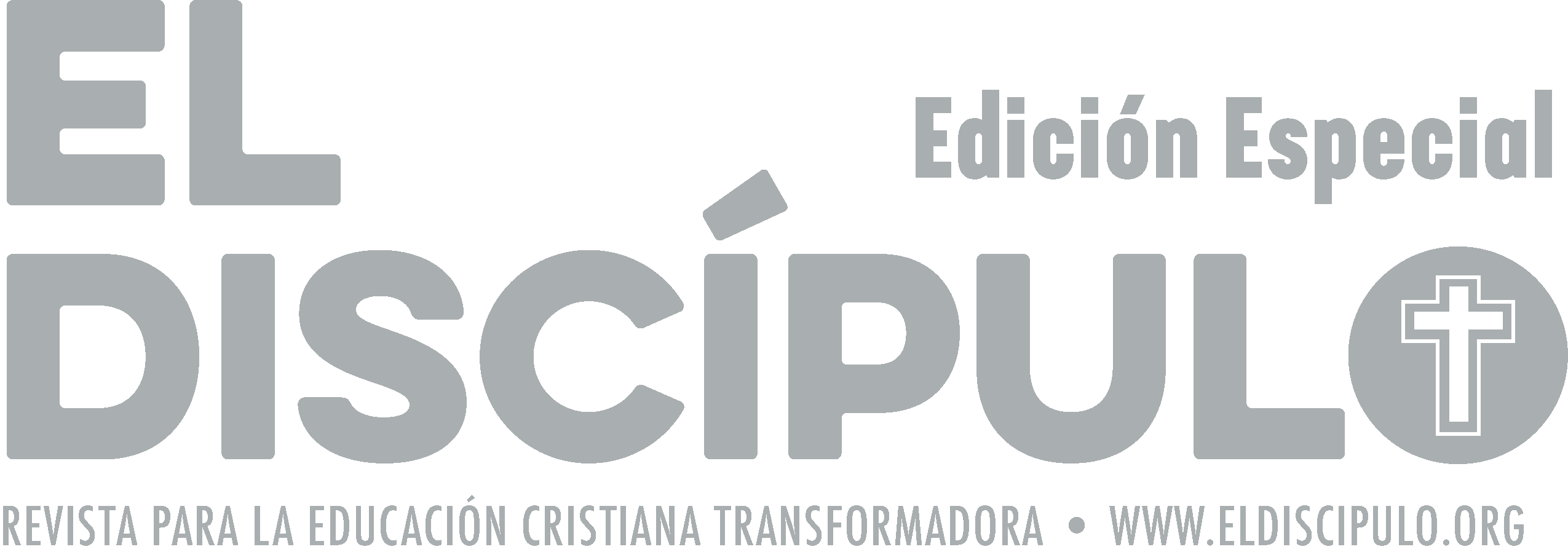 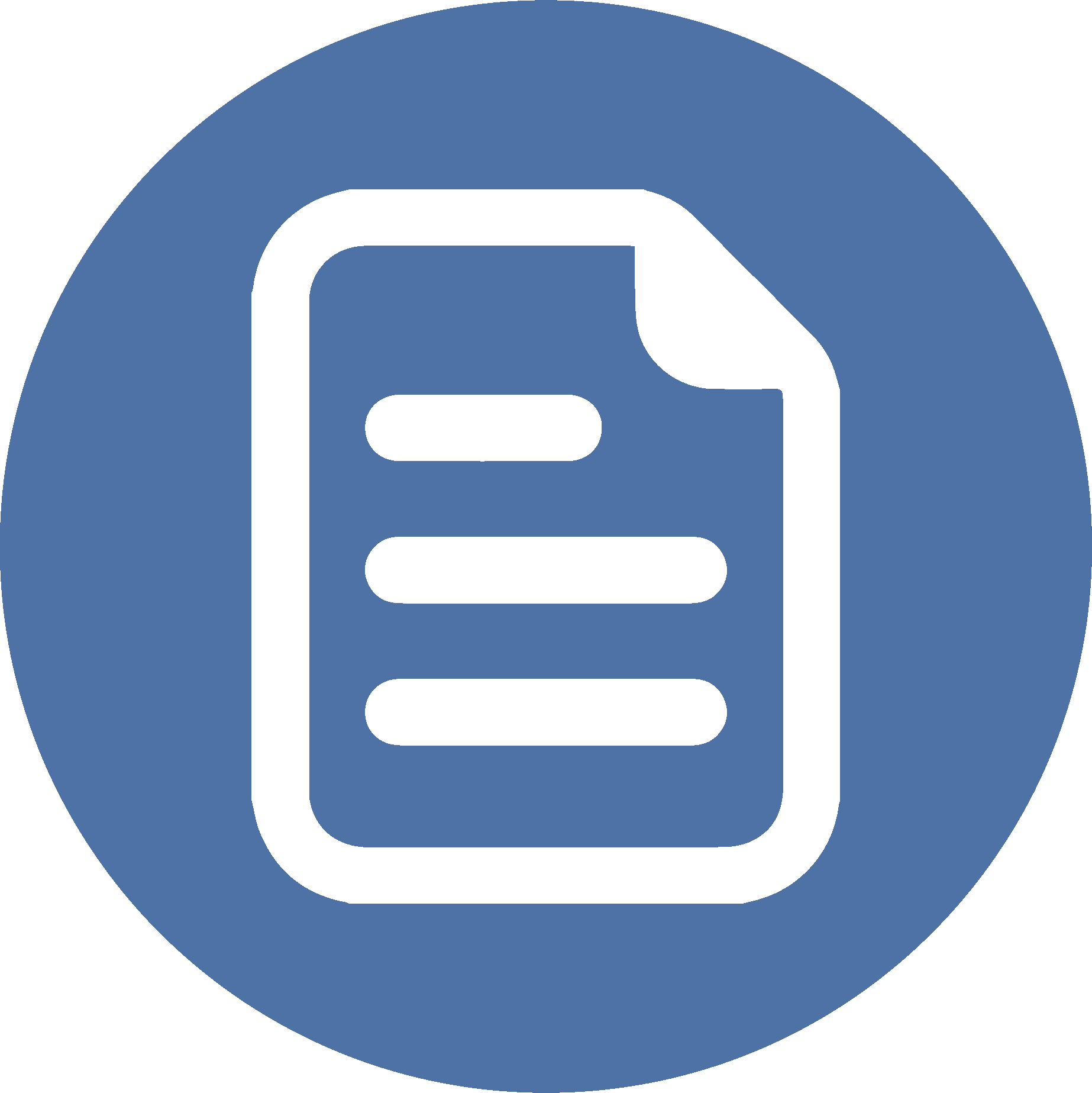 RESUMEN
En esta lección hemos destacado que: 
En el tiempo de los Jueces, la fe del pueblo de Israel había perdido la capacidad de dar dirección unificada al pueblo. 
La falta de dirección espiritual que el pueblo padecía causó la idolatría. Esto trajo como resultado la opresión de los madianitas sobre los israelitas.
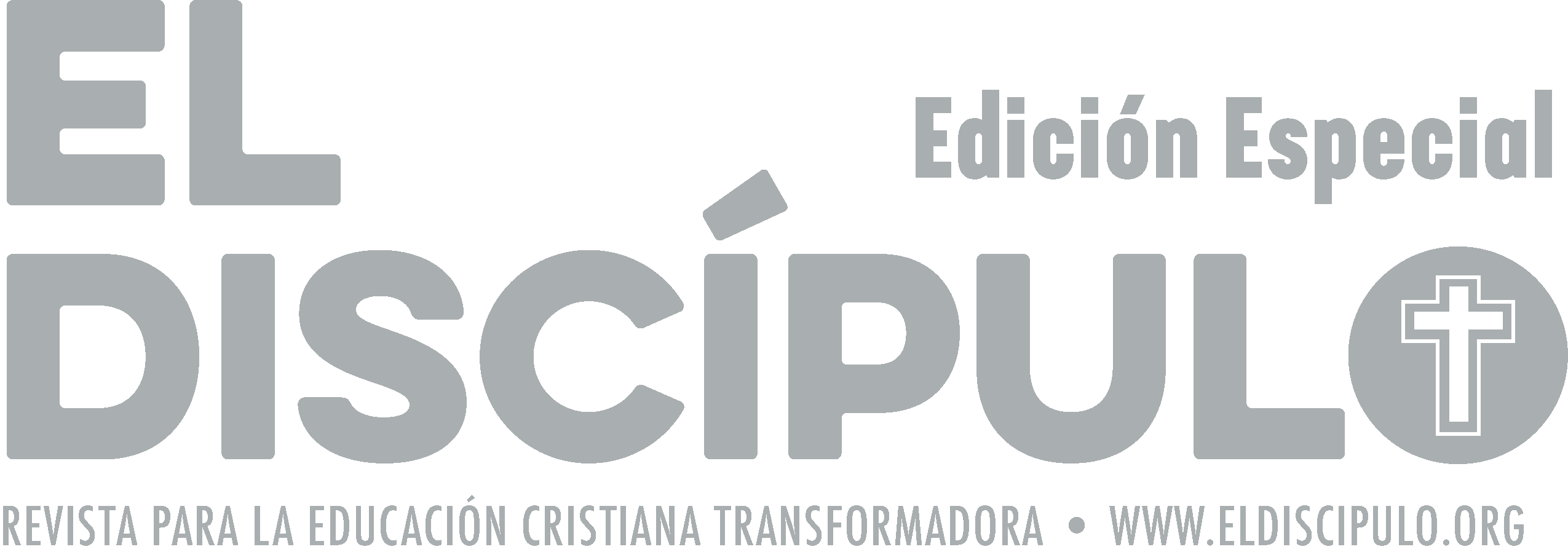 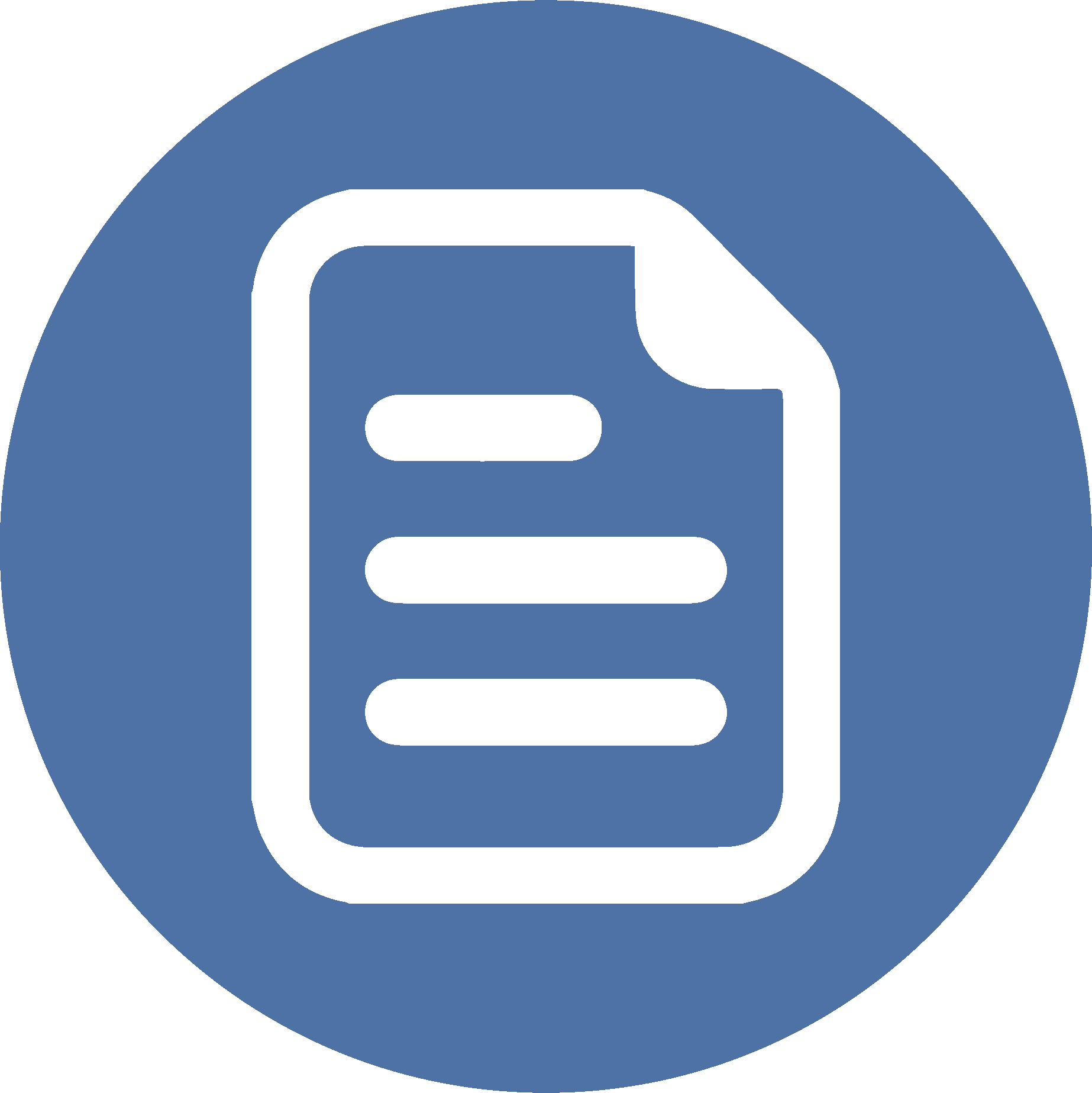 RESUMEN
Con una fe bien fundada y nutrida en el conocimiento de Dios podemos entender y corregir los males que nos aquejan, y recuperar nuestra vocación cristiana como personas y como Iglesia del Señor llamada a glorificar a Dios y a servir al pueblo comunicando el mensaje de la redención integral de la vida.
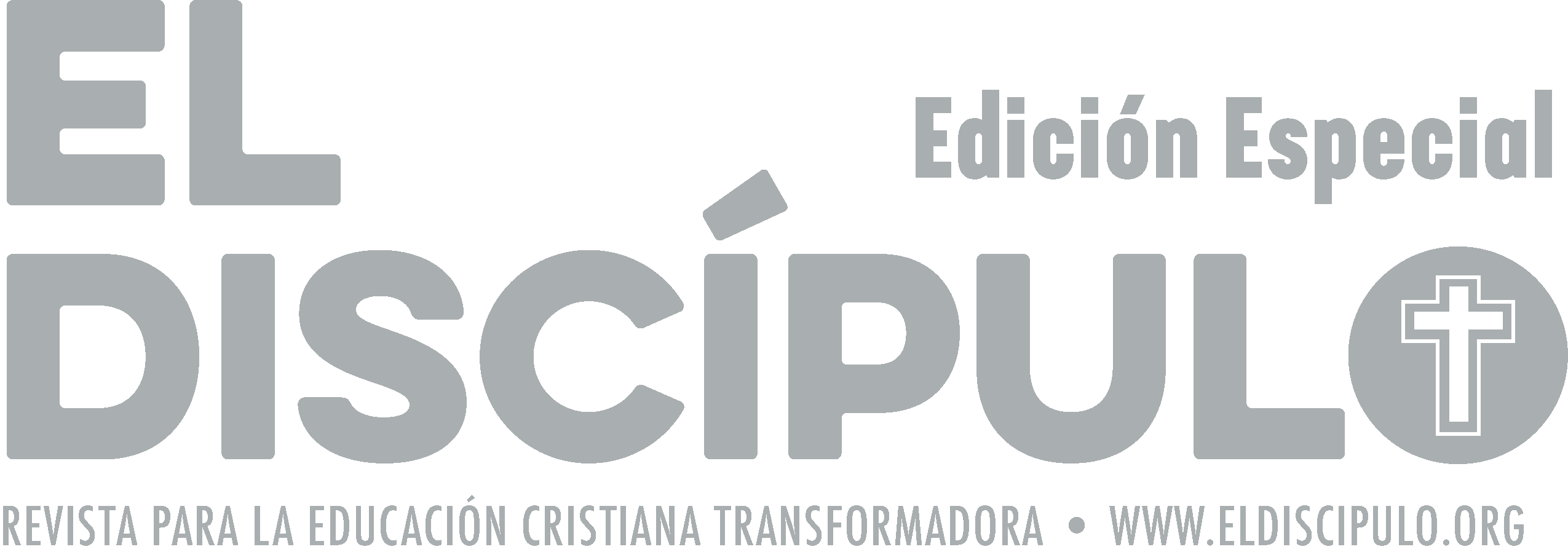 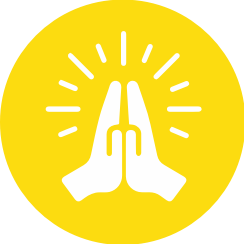 ORACIÓN
Amantísimo Padre Celestial, bendecimos tu nombre. Gracias por revelarnos tu amor y tu poder en Cristo Jesús, tu Hijo y Señor nuestro. Gracias por darnos espacio y conocimiento para volvernos a ti a través de tu Hijo. Gracias por tu dádiva de la fe que vence al mundo, pues esta nos mueve a compartir el amor y la esperanza a todas las personas que nos rodean. ¡A tu nombre sea la gloria! Amén.
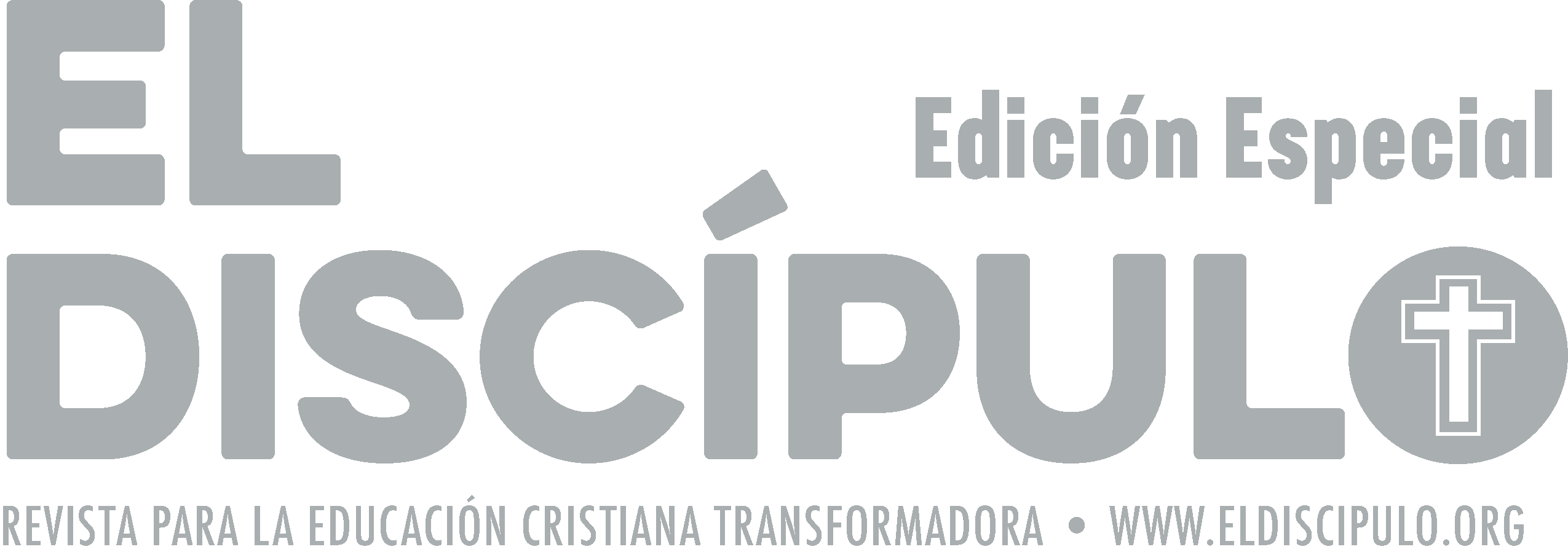